Effects of Urbanization on the Onion Creek Watershed
Laura Gundlach
Effects of Urbanization on the Hydrograph
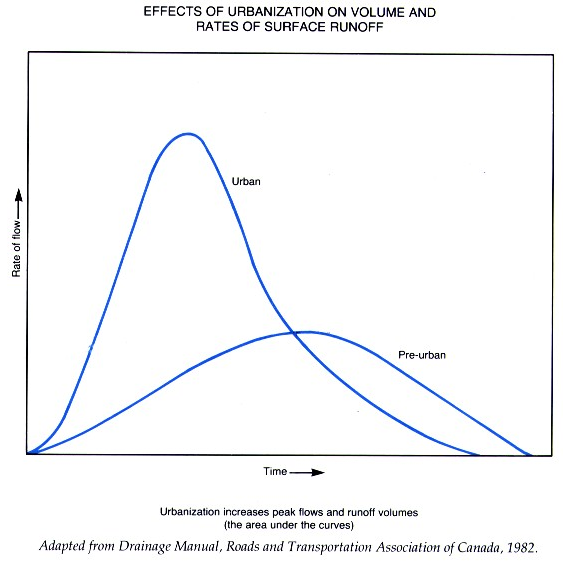 Increased Impervious Cover and Improved Drainage Systems cause:
Higher Peak Flows
Shorter Lag Times
Higher Total Runoff Volumes
Other Effects of Urbanization…
Less Recharge of Aquifers
Water Quality Degrades
Water running off of impervious areas, such as roads and parking lots, can contain a lot of contaminants, such as oil and garbage
Project Goals
Quantify the effects of urbanization on a real hydrograph
Create a working basin model in HEC-HMS
Find the hydrograph for a given storm
Modify the land use data to include more development
Compare the new hydrograph to the control
Learn how to find data, use ArcGIS, and use HEC-HMS
Onion Creek Watershed
Red indicates the intensity of impervious cover 
From National Land Cover Database
Why Onion Creek?
Readily Available Data
CAPCOG
Coming Under Increasing Development Pressure
Includes much of South Austin, Buda
Lower end contains the Airport
Defining the Level of Detail
Using data from NDHPlus – 187 catchments
Defining the Level of Detail
Using 12 digit Hydrologic Unit Codes – 9 Subwatersheds containing Onion Creek
HEC-HMS Development
Meteorlogic Model
SCS Storm
Control Specifications
Basin Model
9 Subbasins
6 Reaches
7 Junctions
Subbasins
Baseflow
Assumed none
Limited Streamflow Gages in the Area
Interested in the difference in the hydrographs
Transform Method
SCS Unit Hydrograph
Requires a Parameter of Lag Time = .8*Tc
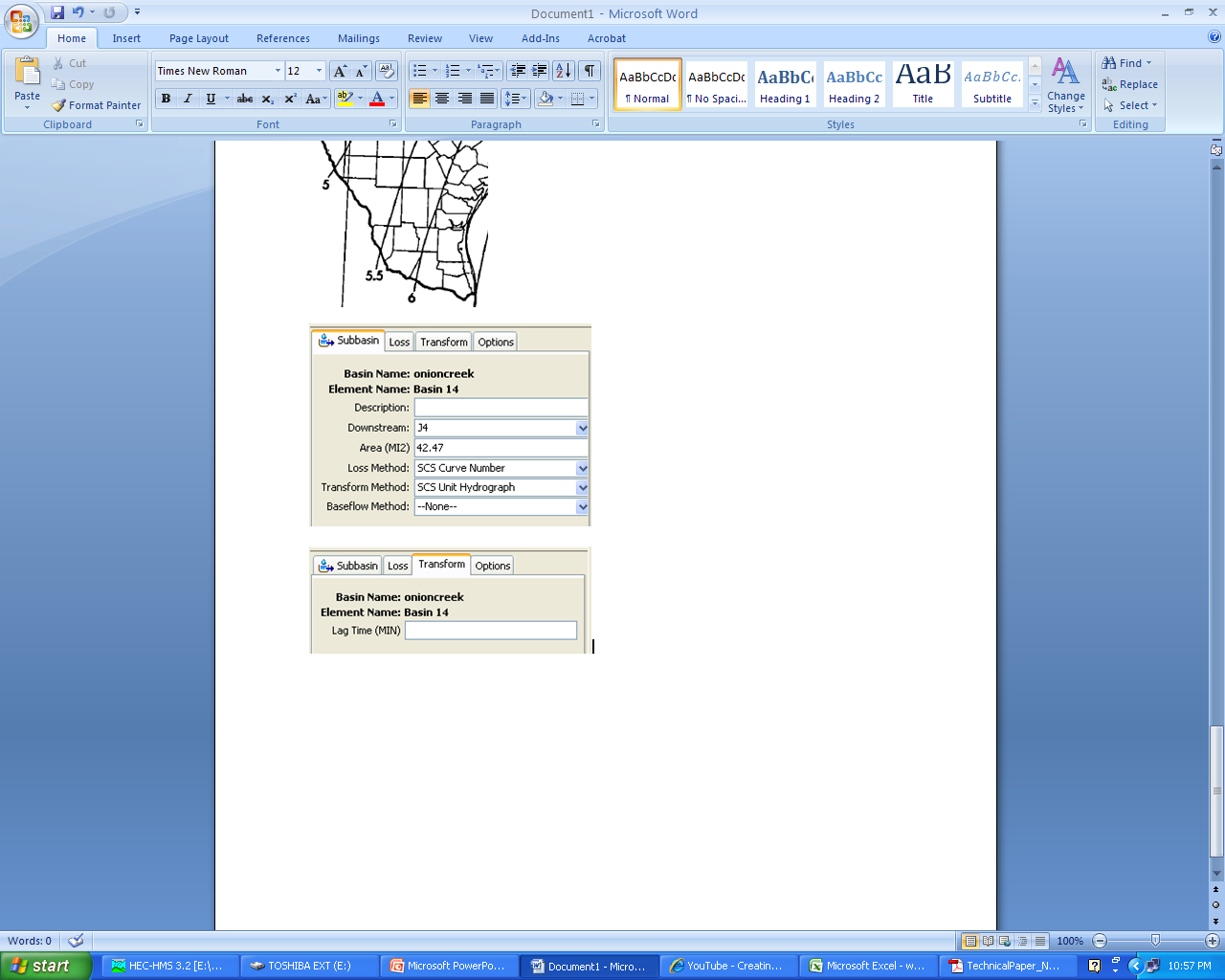 ?
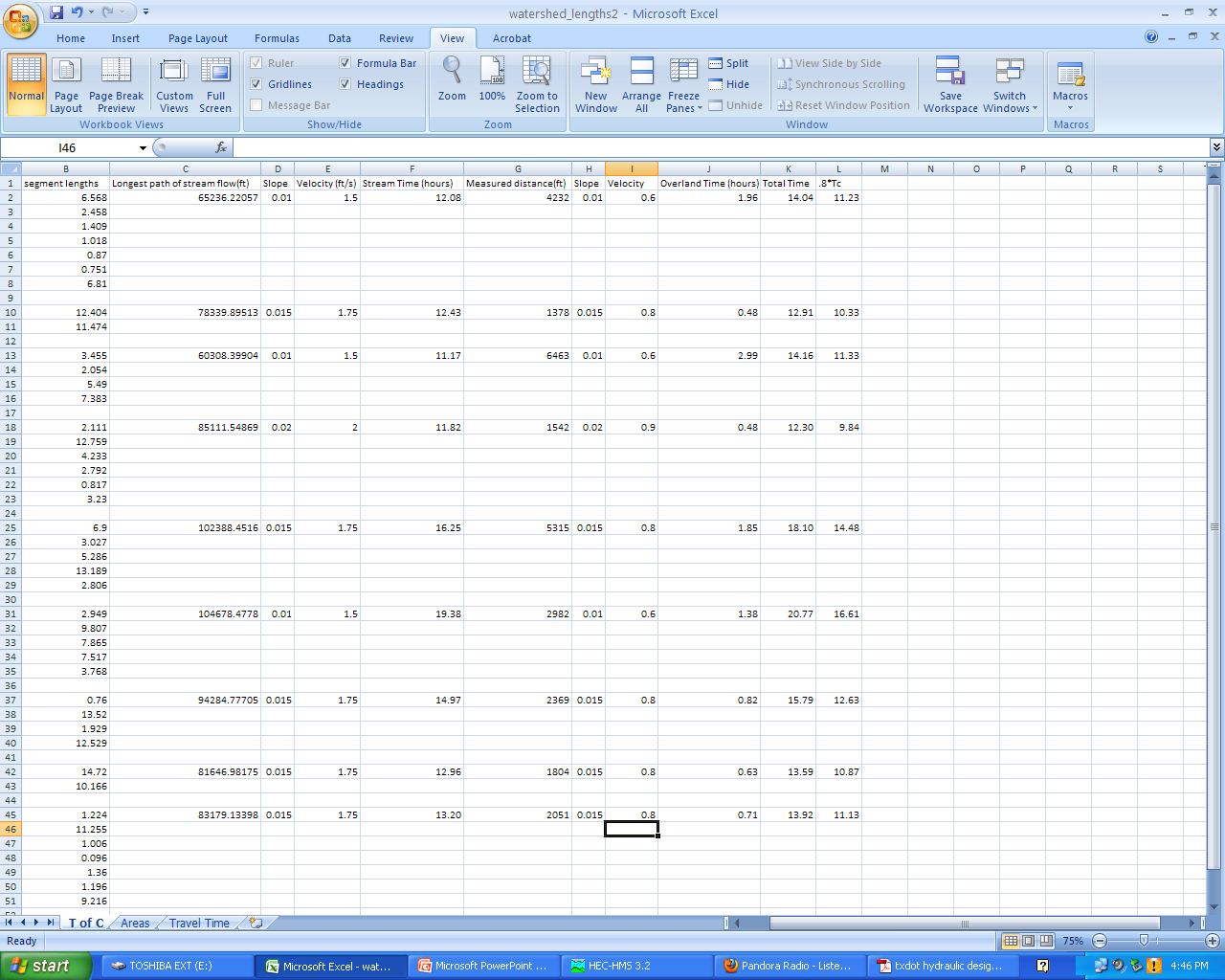 Time of Concentration
TxDot Hydraulic Design Manual Nomographs
Overland Sheet Flow to Stream
Stream Flow to Junction
Times are Additive
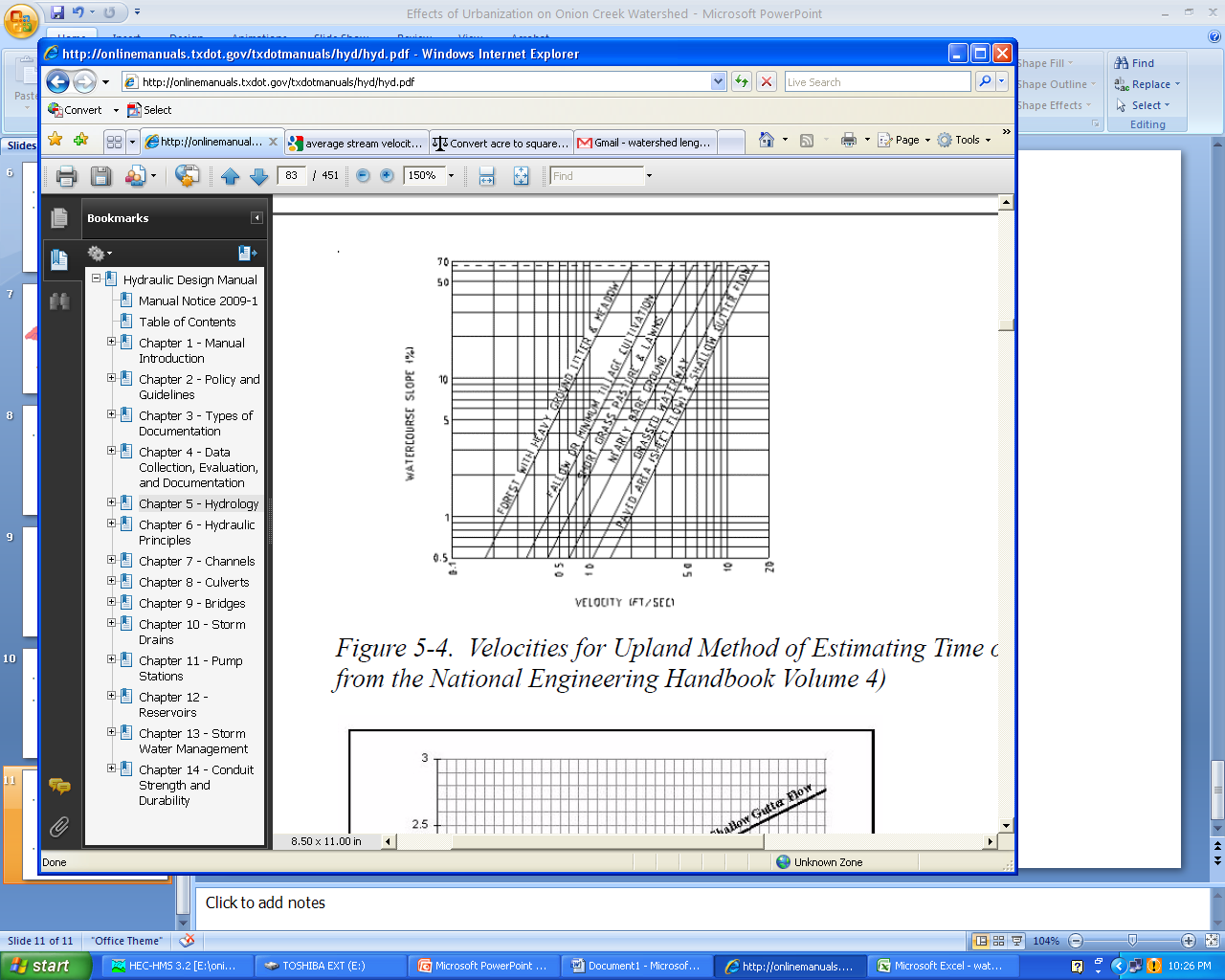 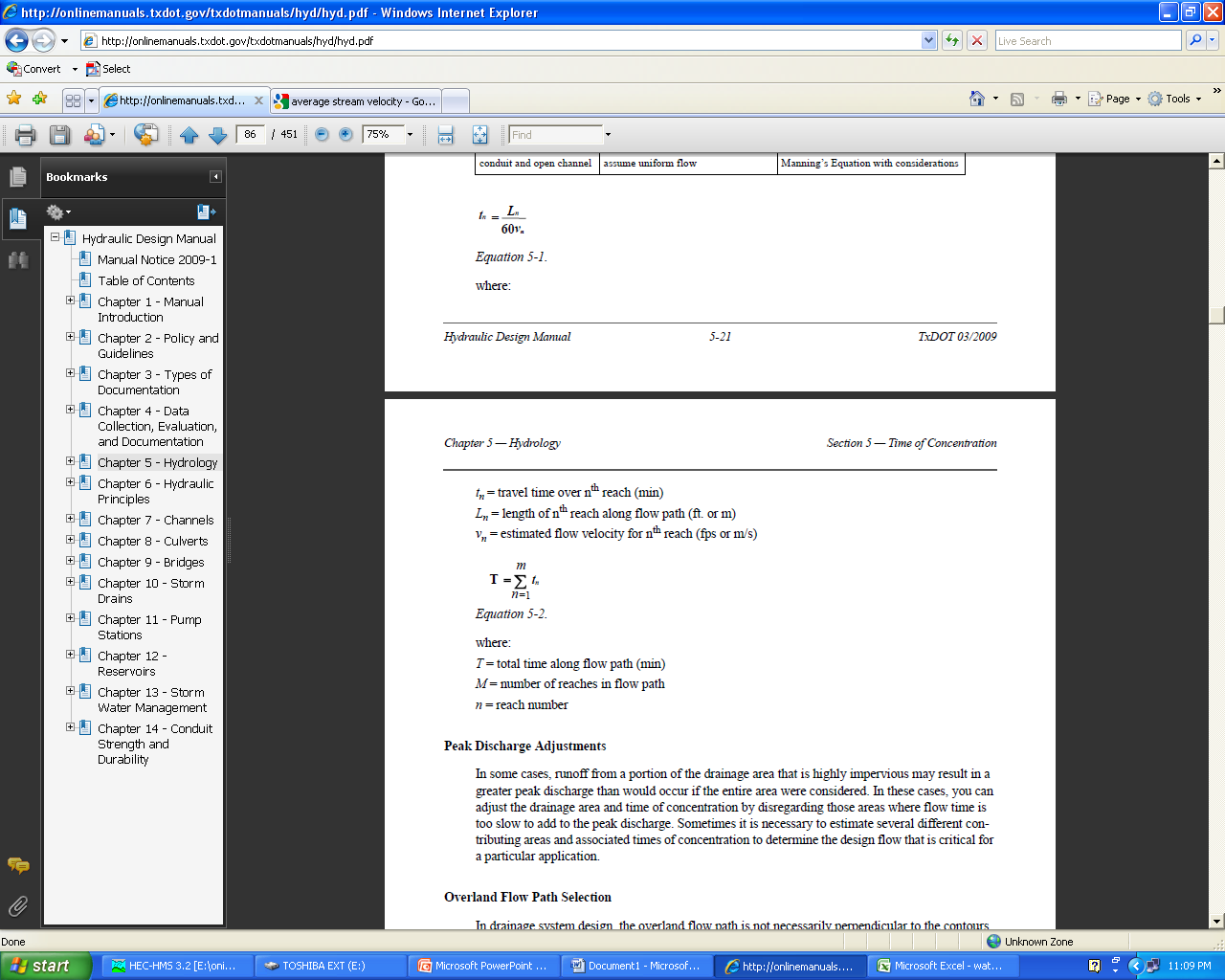 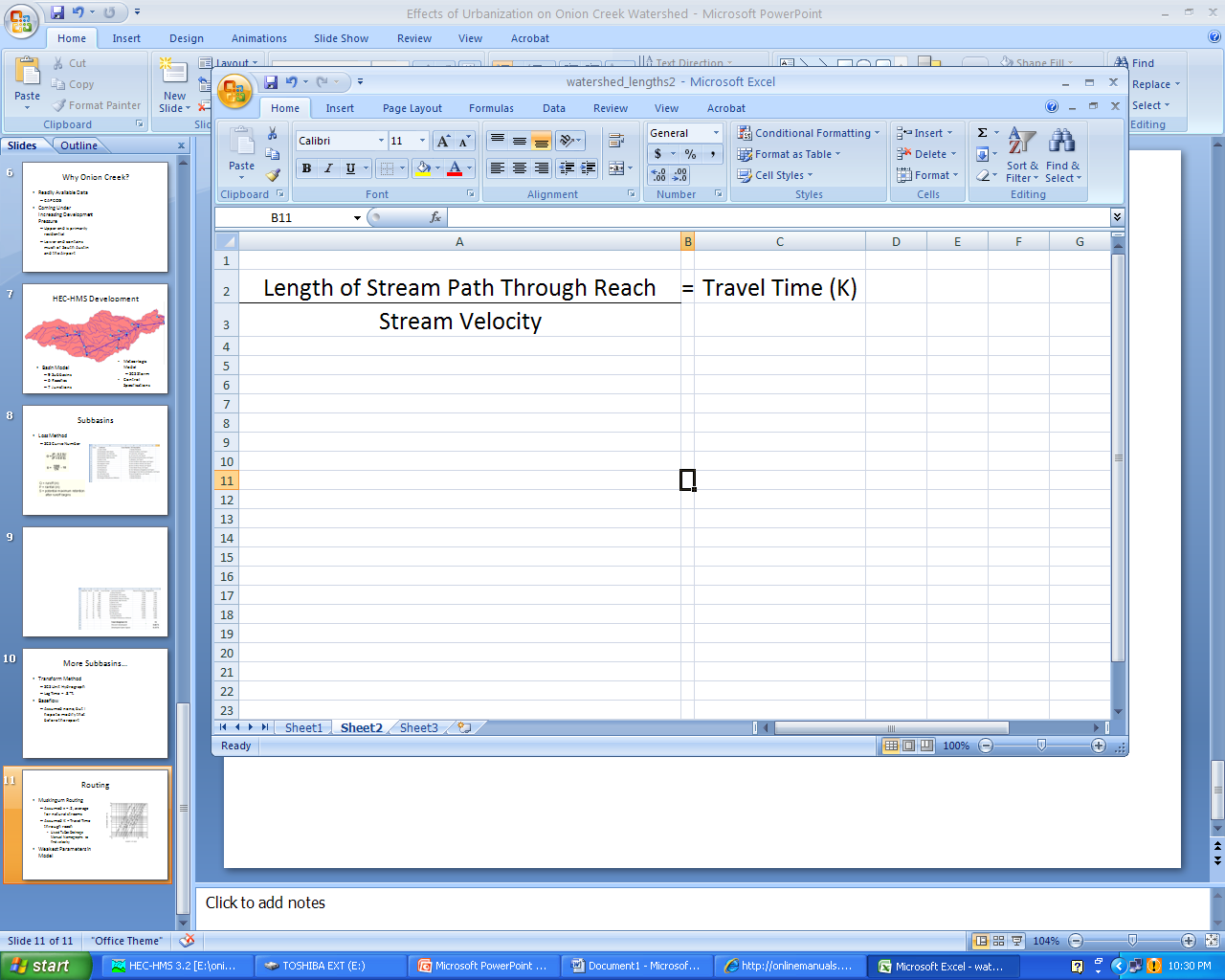 Subbasins
Loss Method
SCS Curve Number
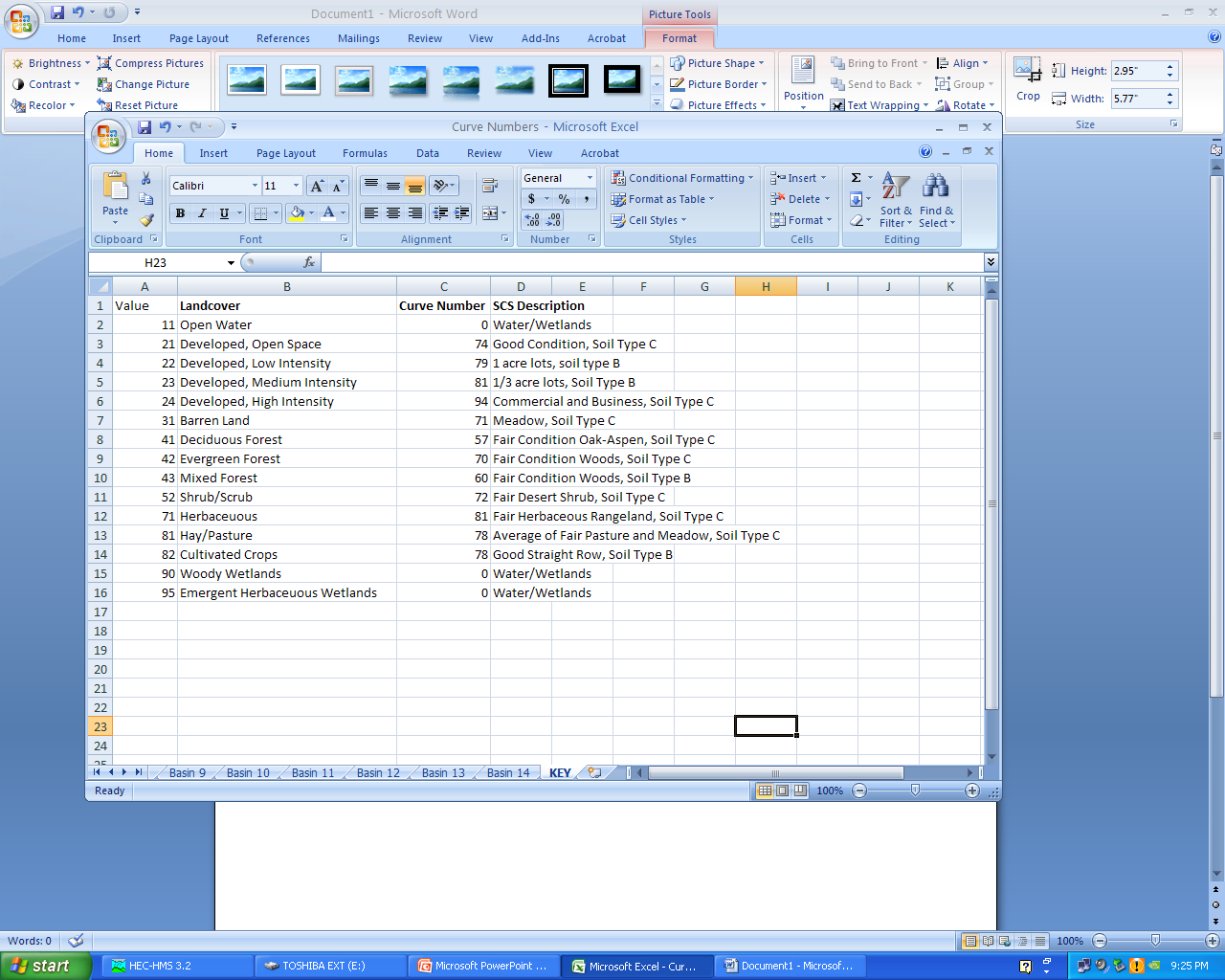 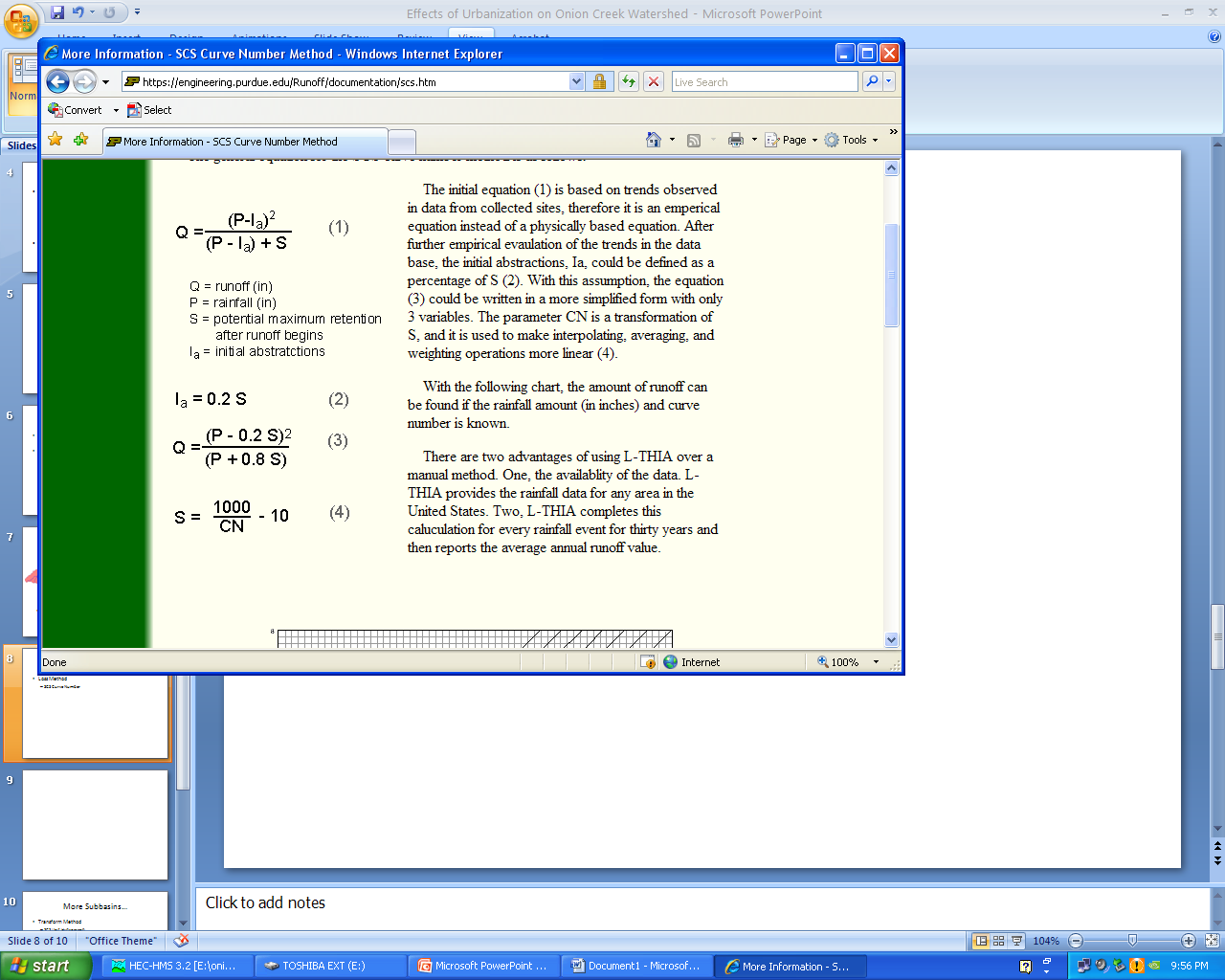 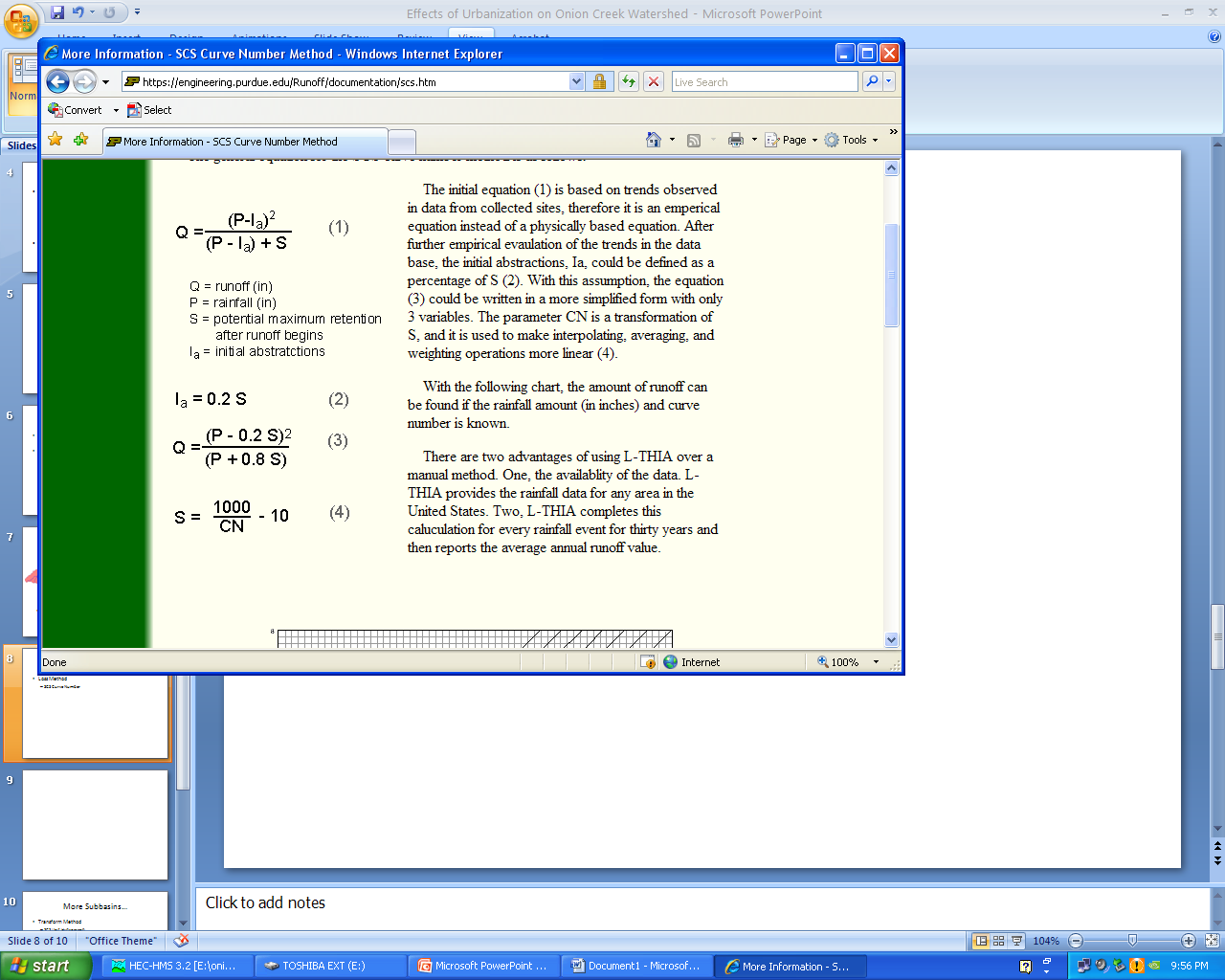 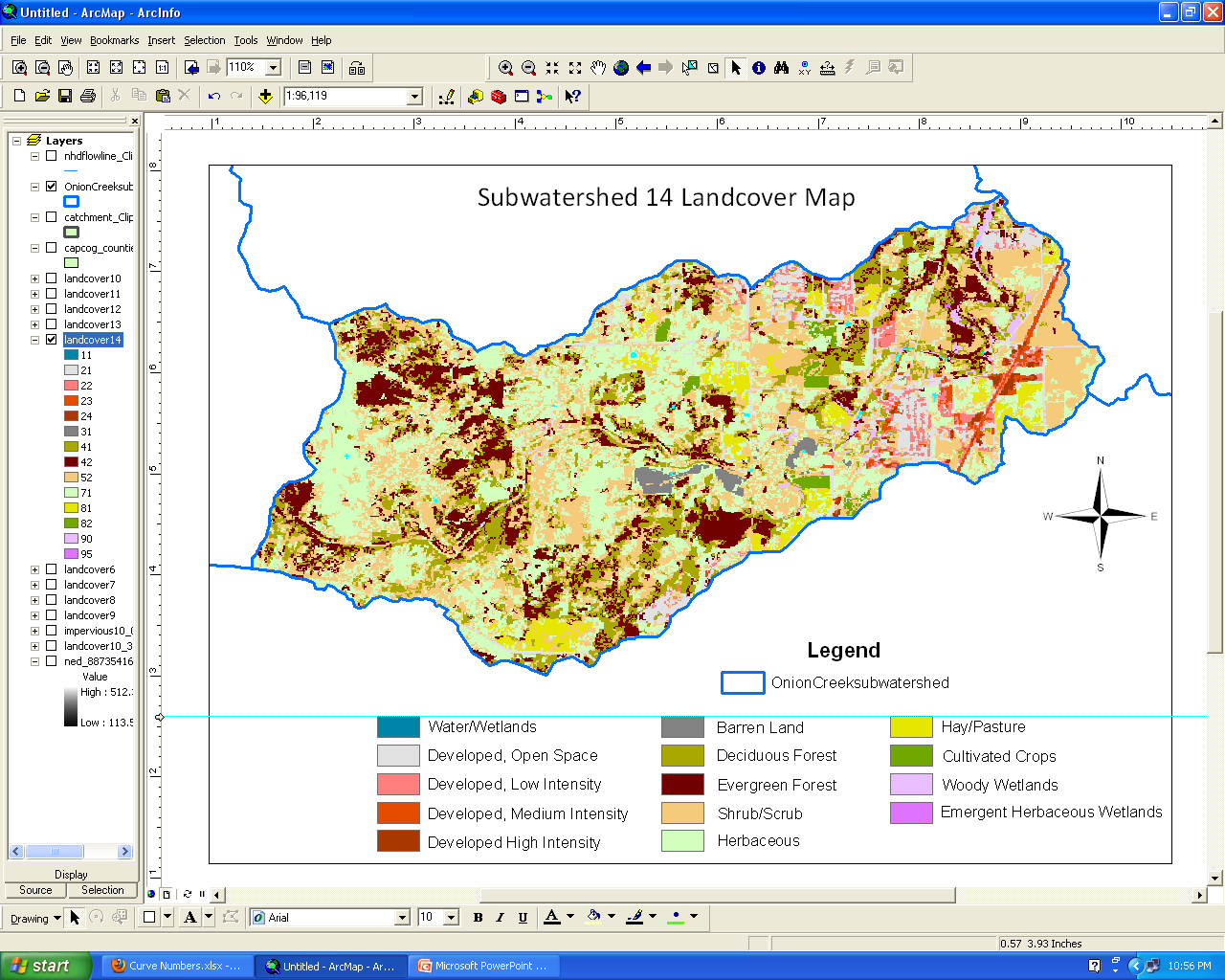 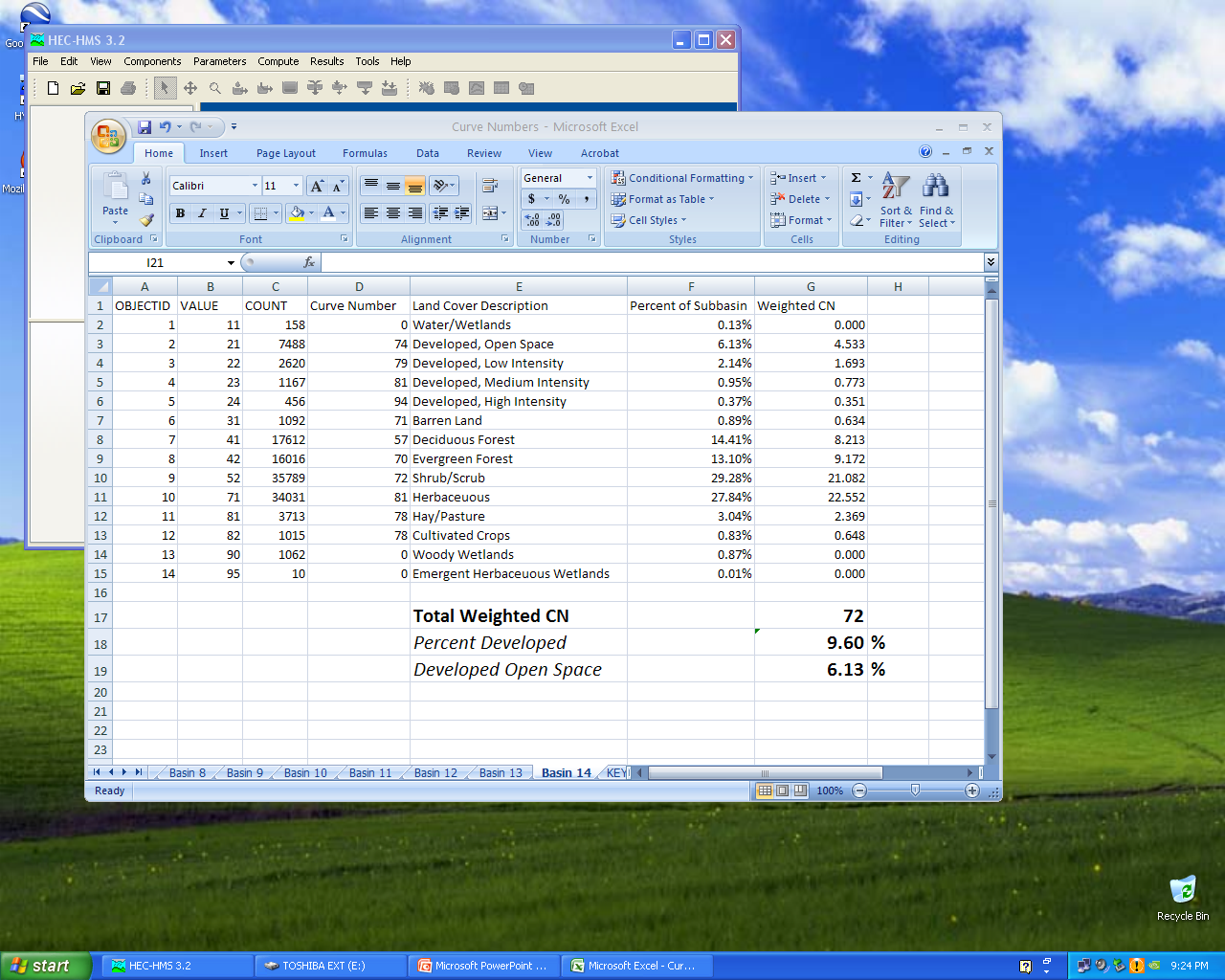 Routing
Muskingum Routing
Assumed x = .2, average for natural streams
Assumed K = Travel Time through reach
Found each Reach Distance
Assumed v = 2 ft/s
Easily Weakest Parameters in Model
Could not back calculate parameters because gages do not exist at each outflow point
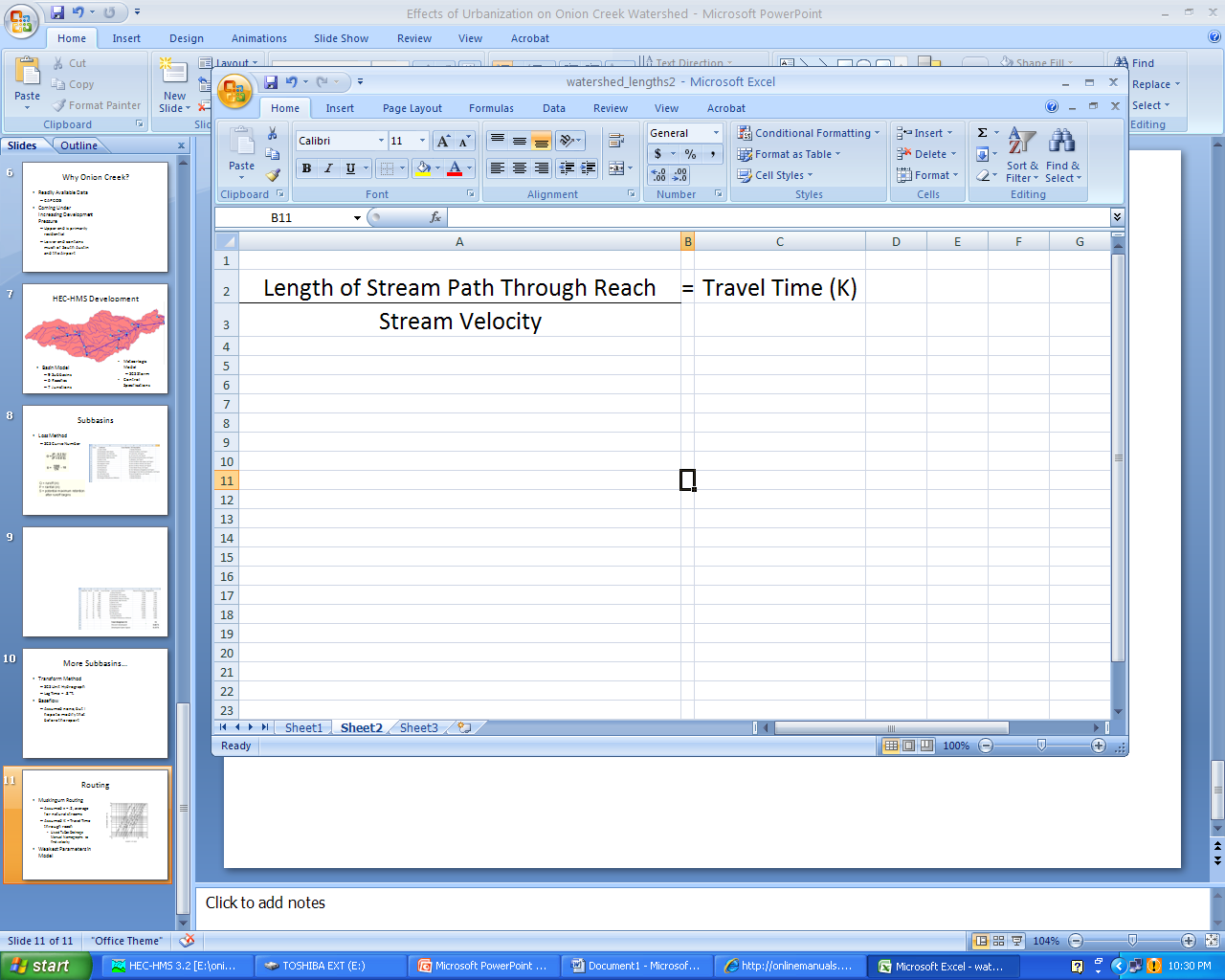 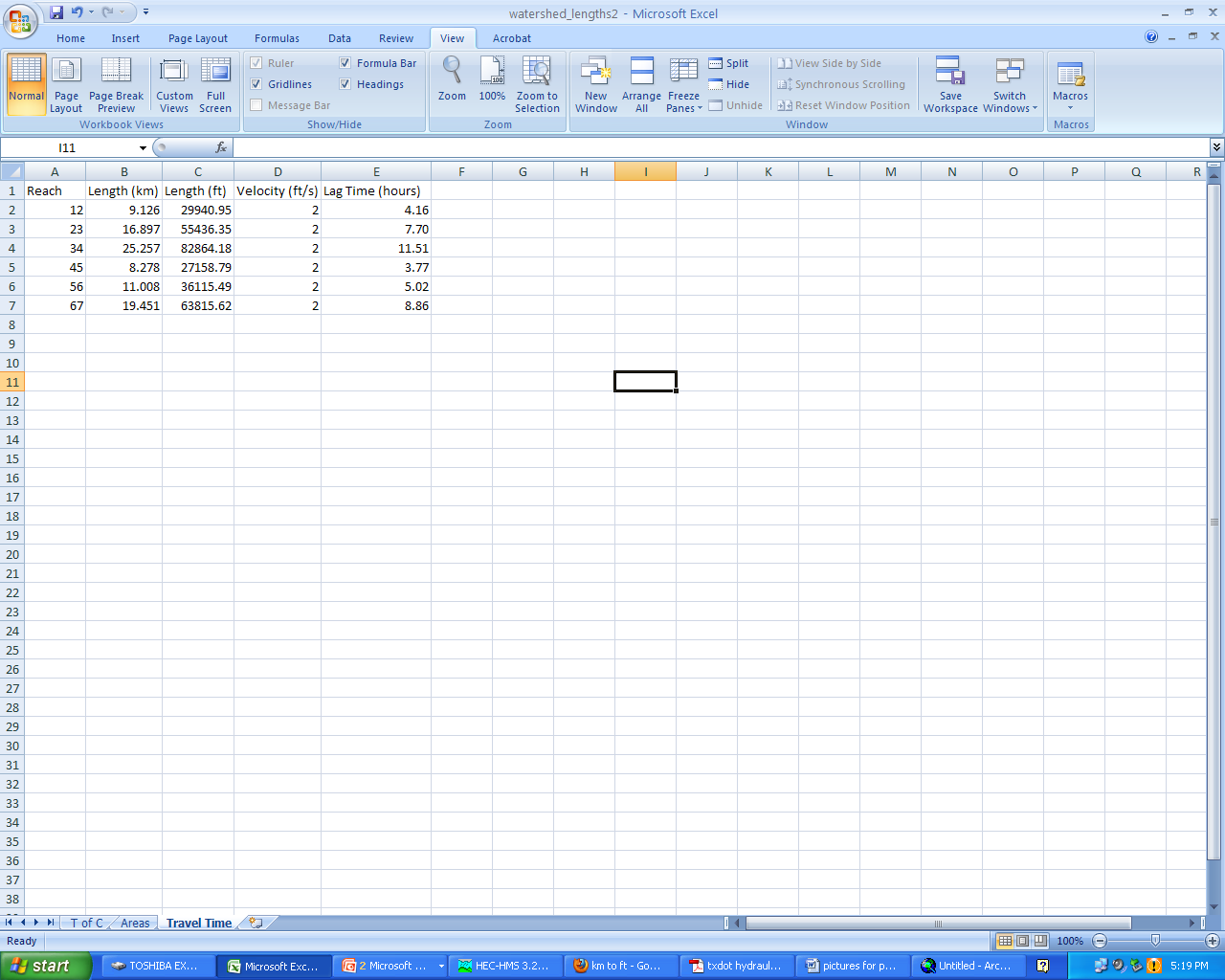 Precipitation Model
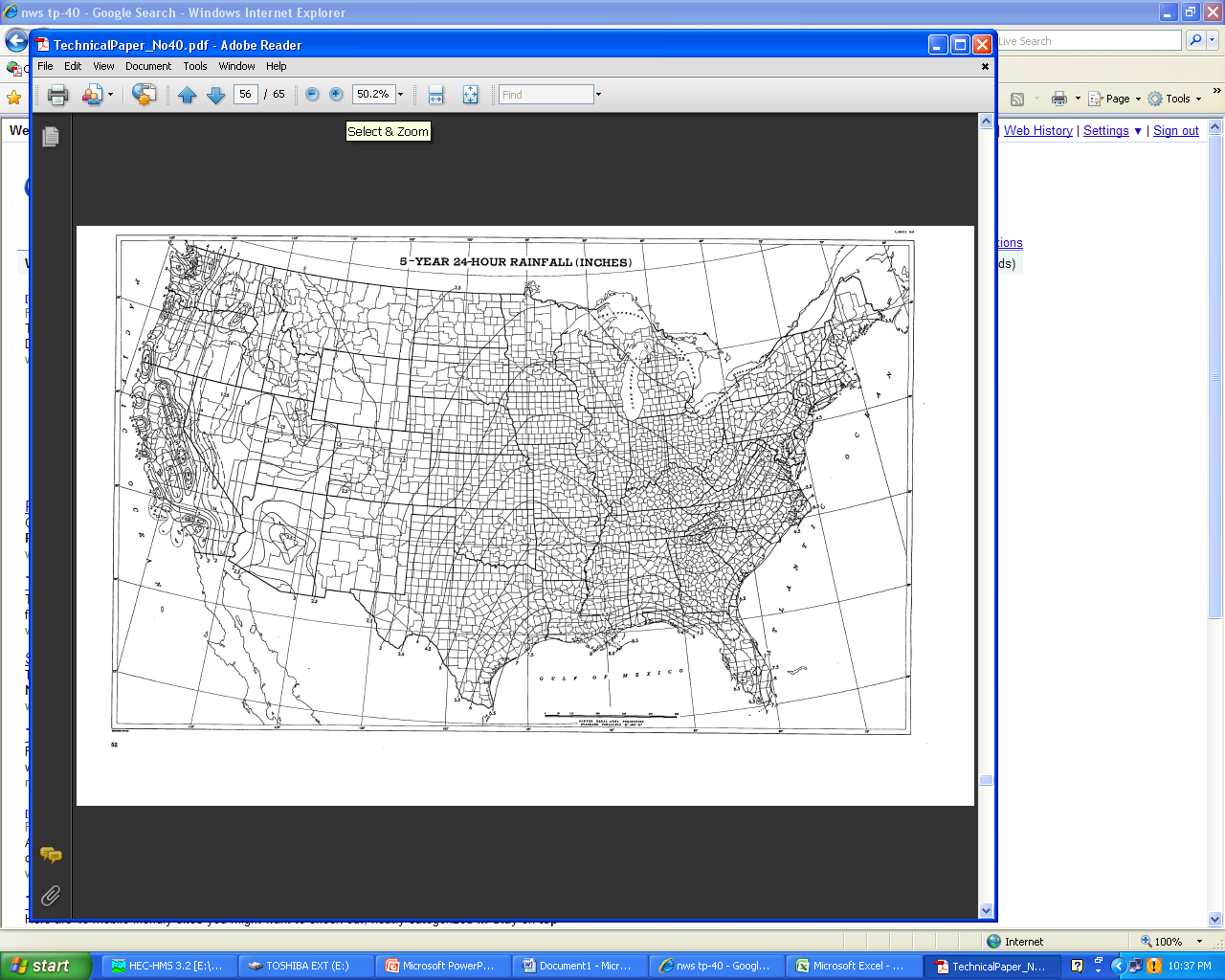 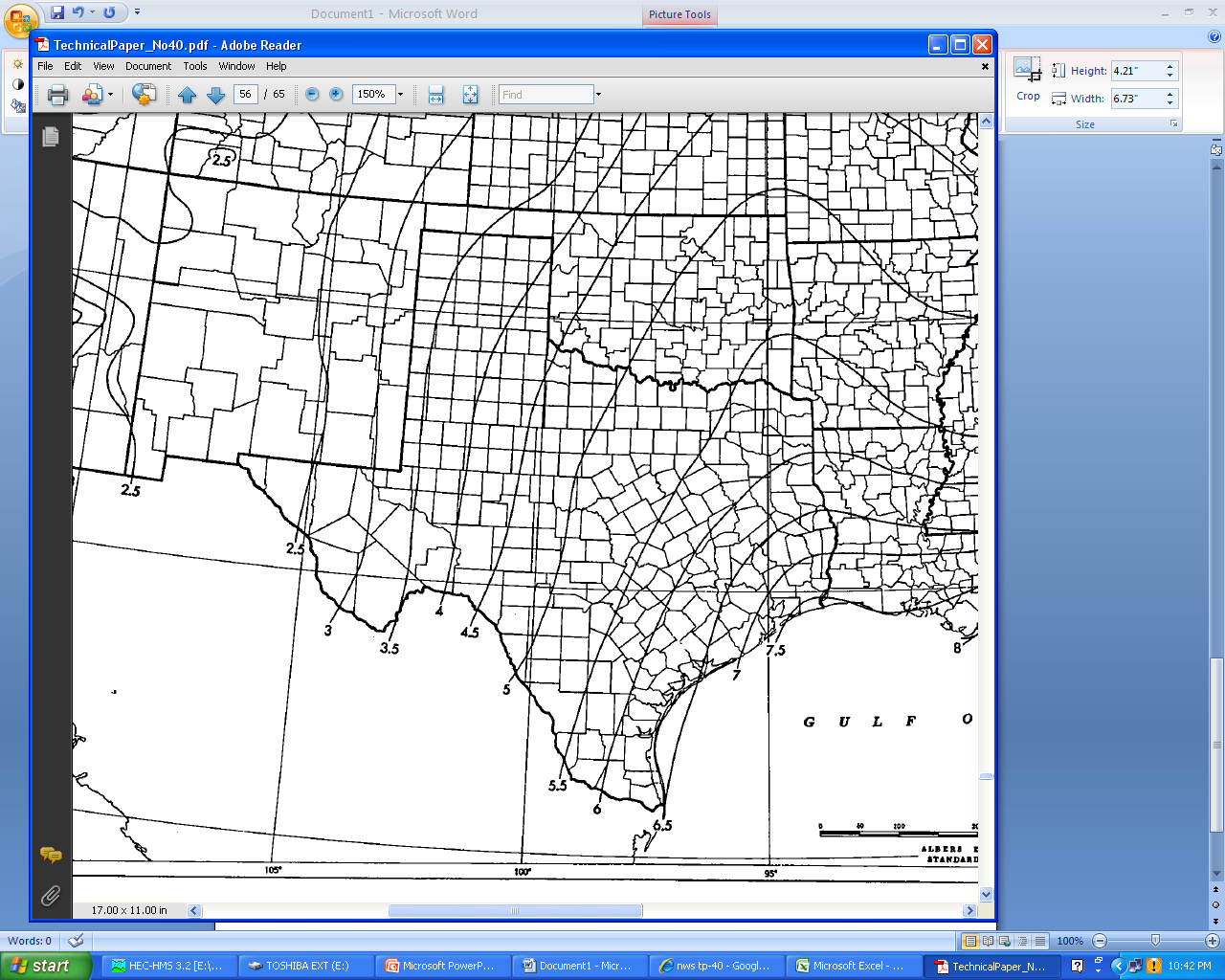 NWS TP-40 Rainfall Depth (5.5”) for an SCS Type 3 Storm
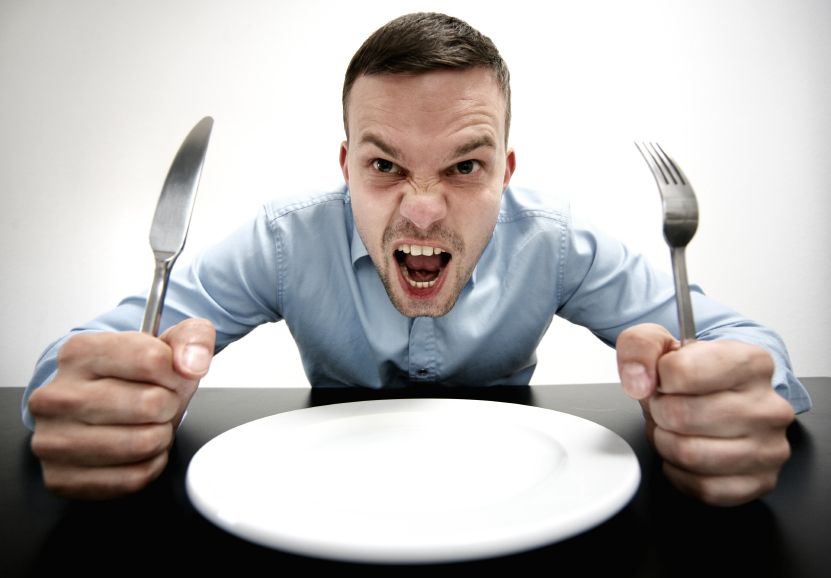 Control Specifications and… Go!
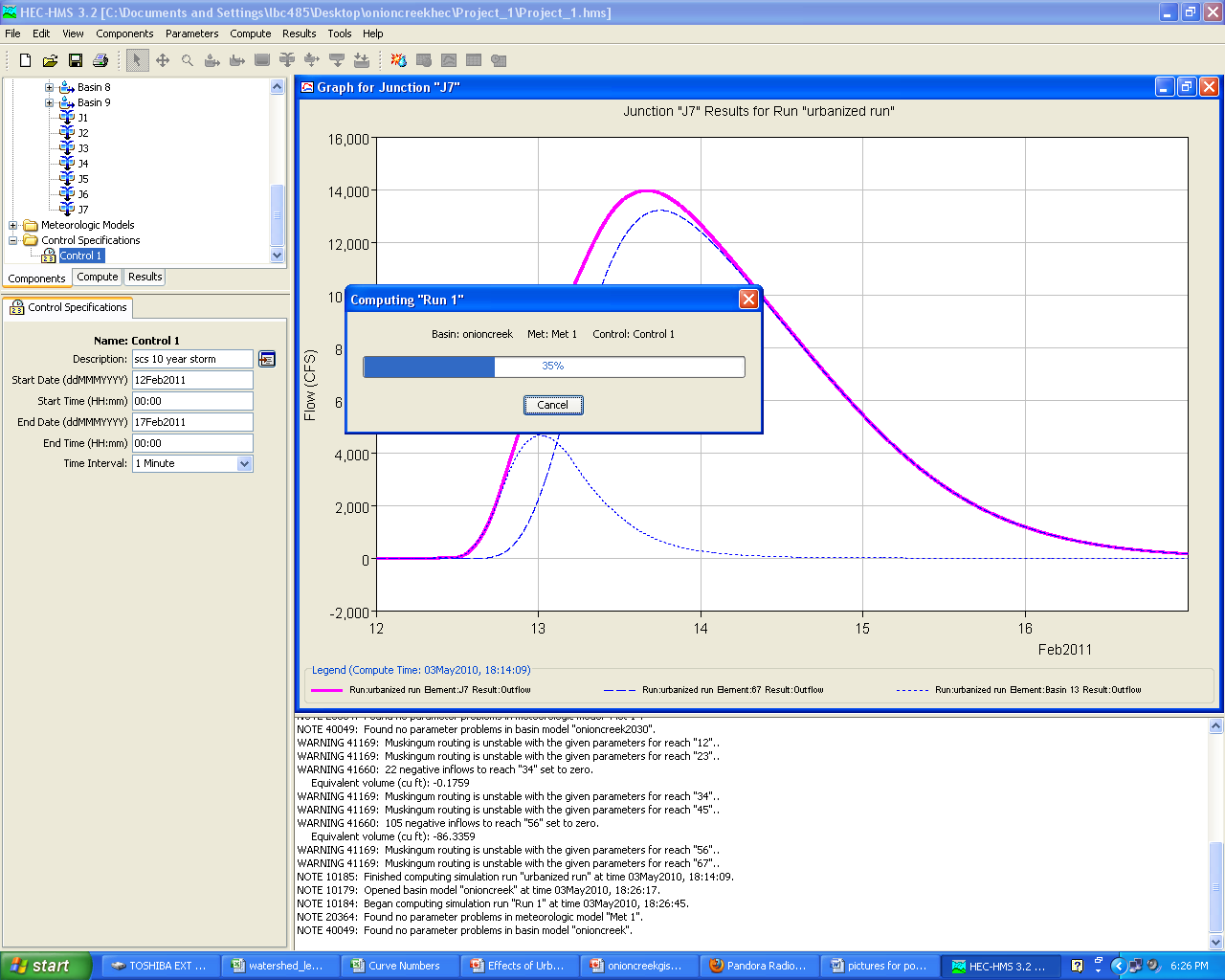 Impatiently Waiting…
Worked!
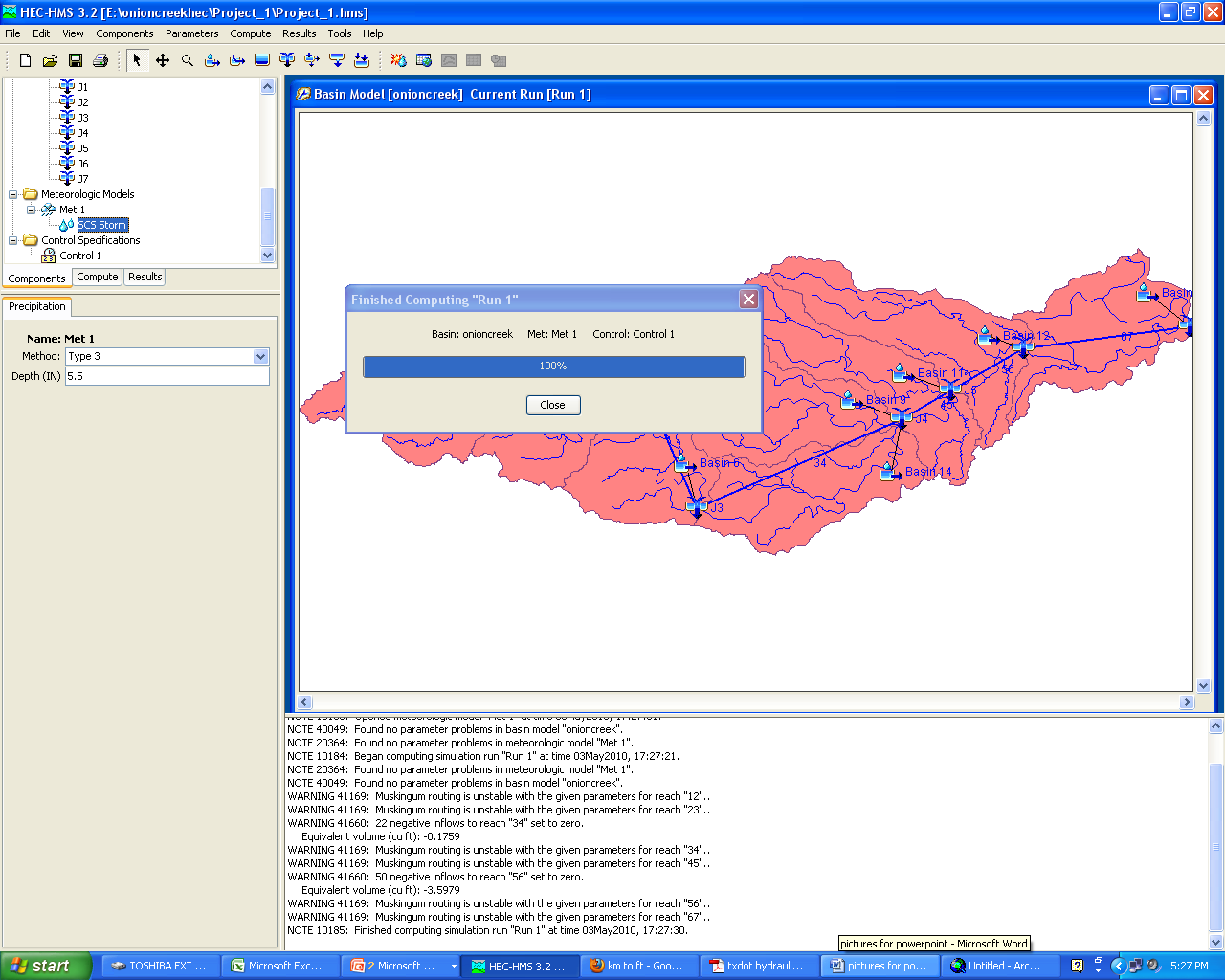 “Urbanizing” the Watershed
Chose to make projections about growth in Buda (Subbasin 14), in South Austin (12), and around the Airport (13)
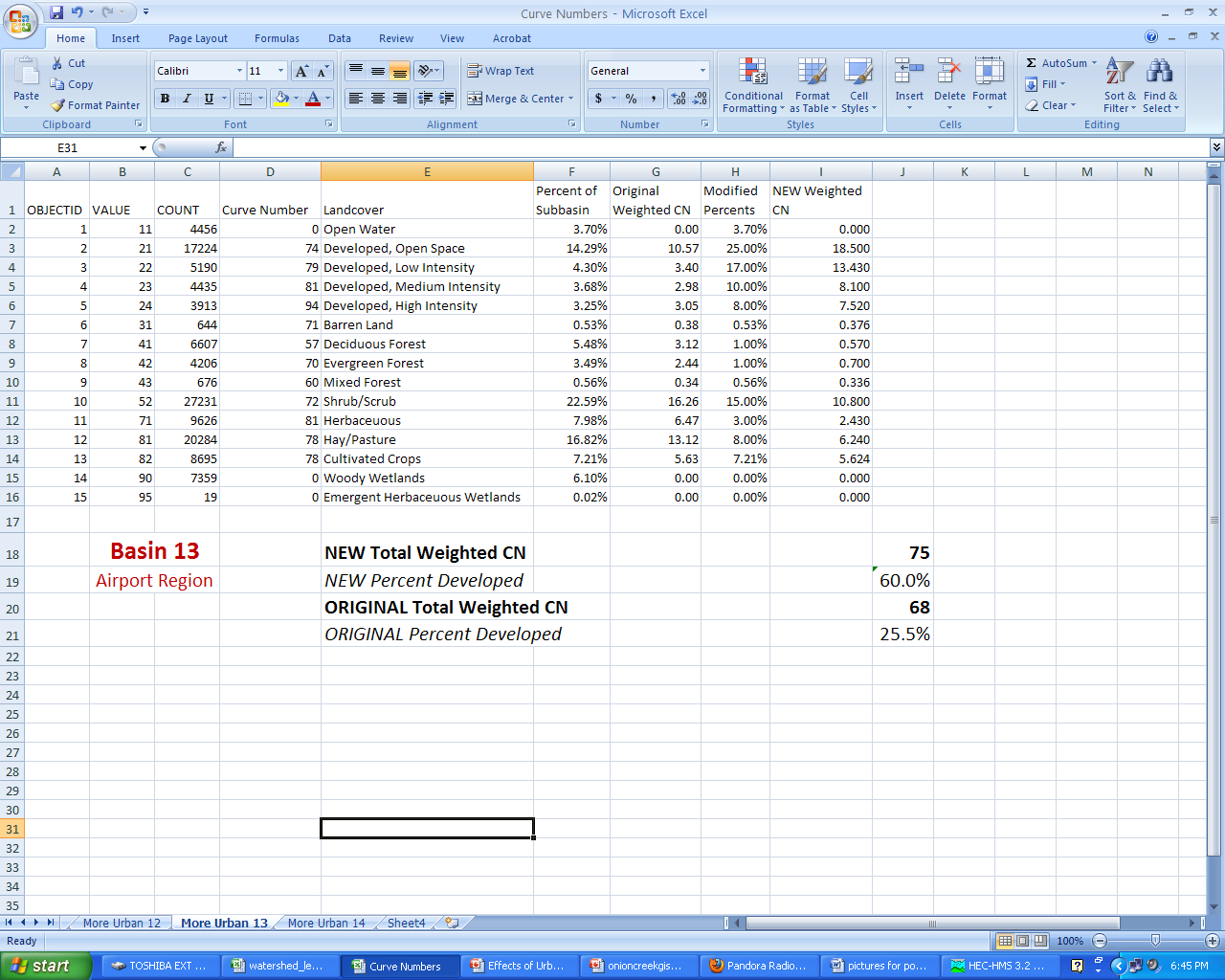 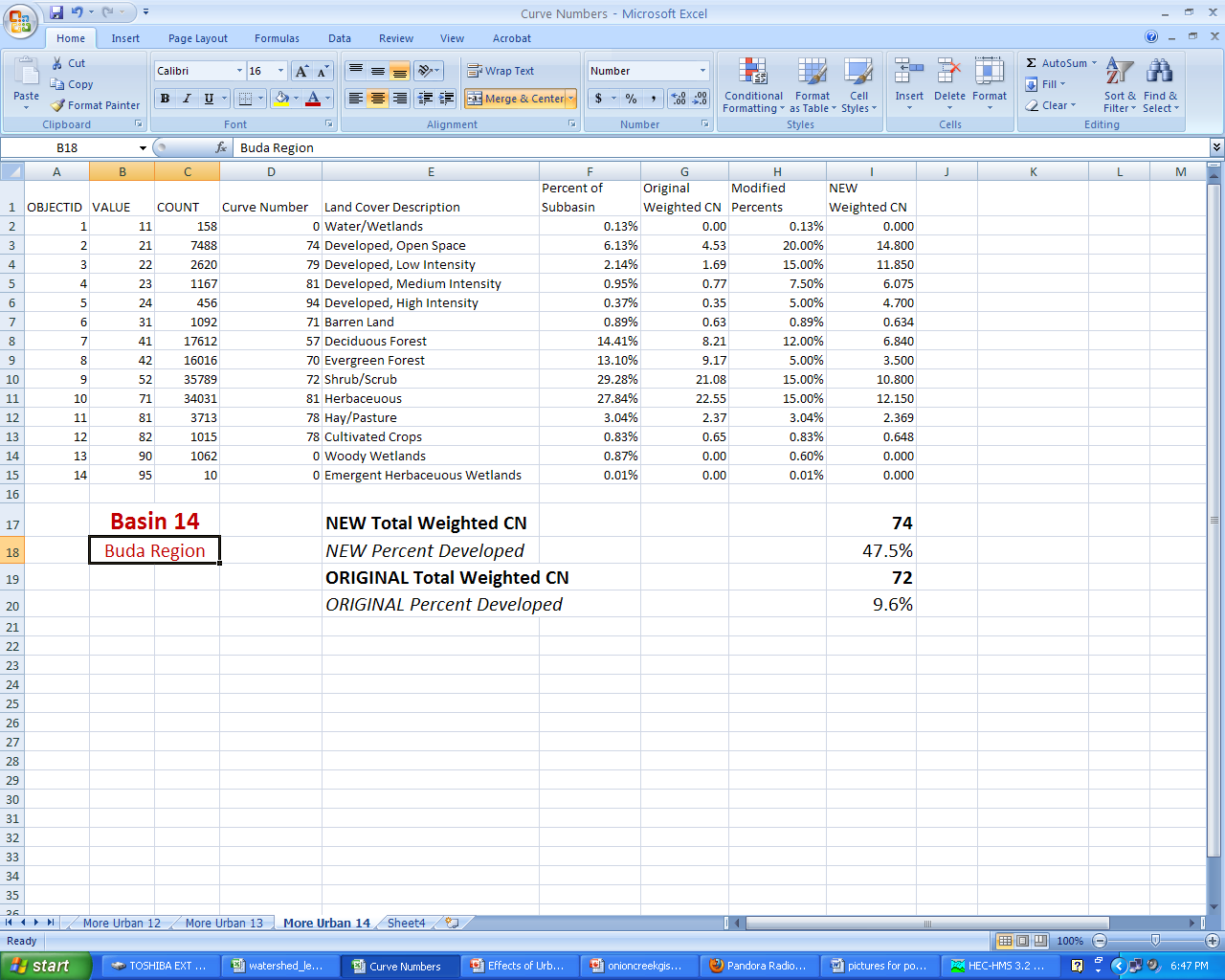 Basin 12 (South Austin)
Modified the percentage of the area with specific land uses
Found a new “urbanized” curve number
“Future” Run
Comparison of Results
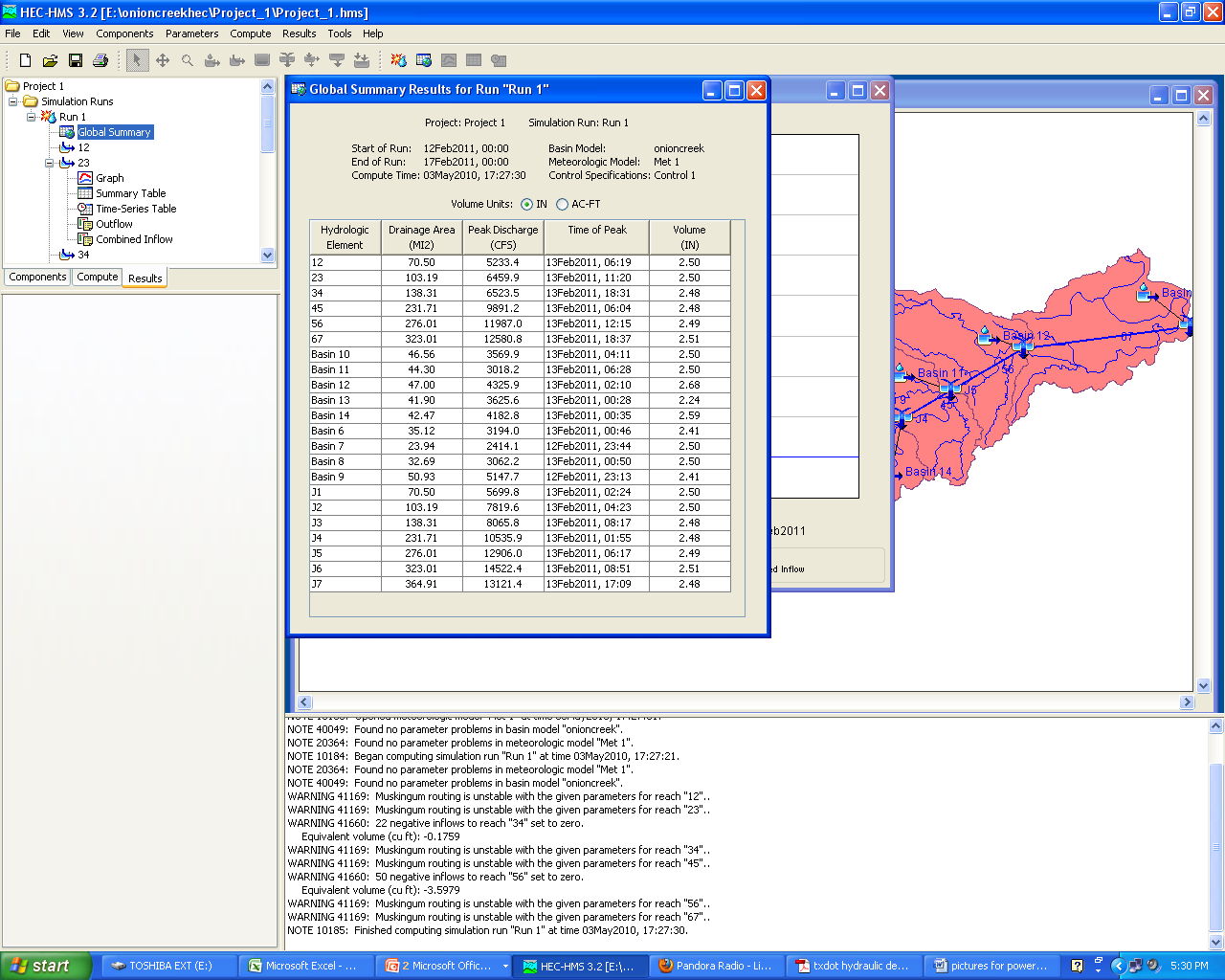 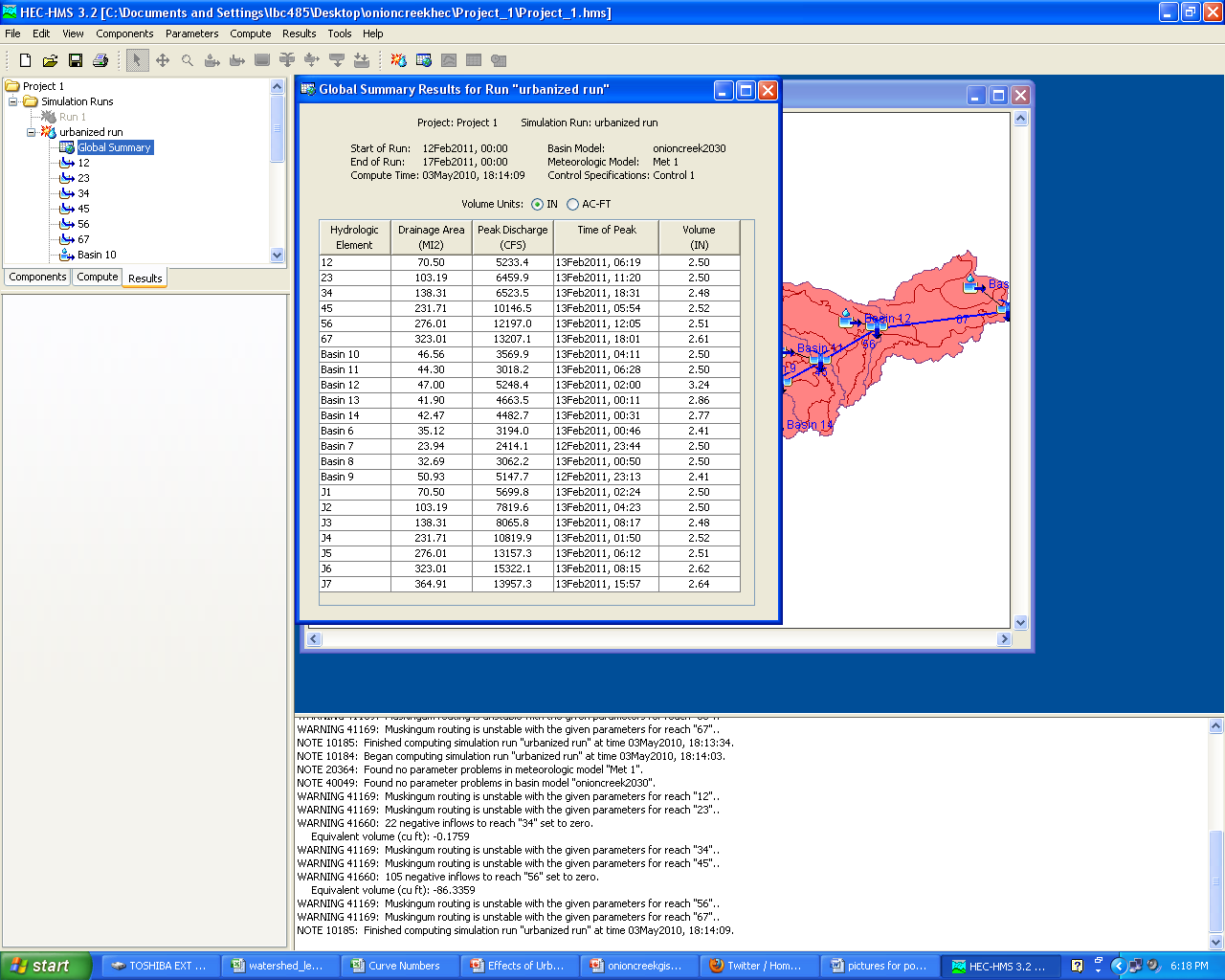 Junction 7 Hydrographs
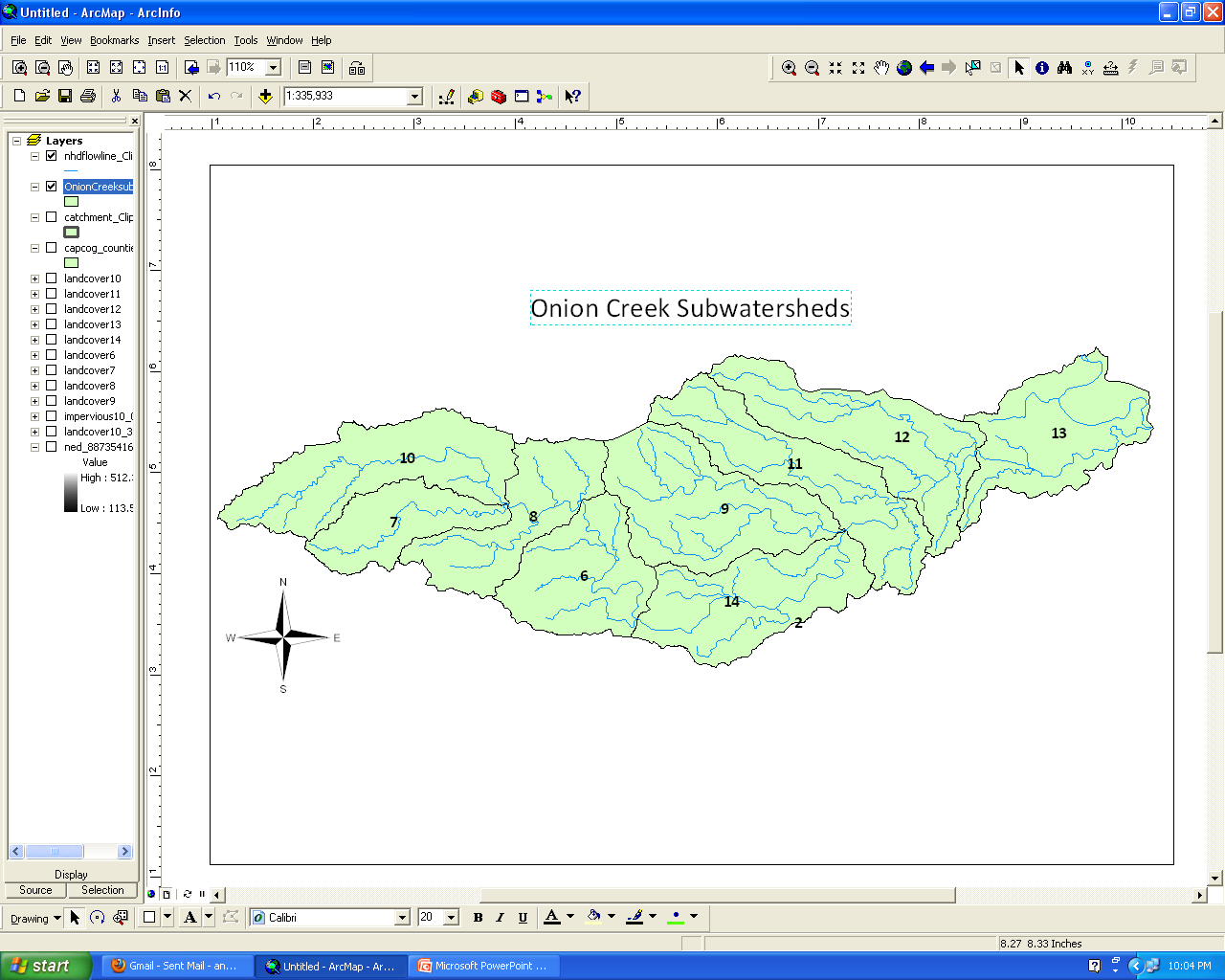 Junction 7
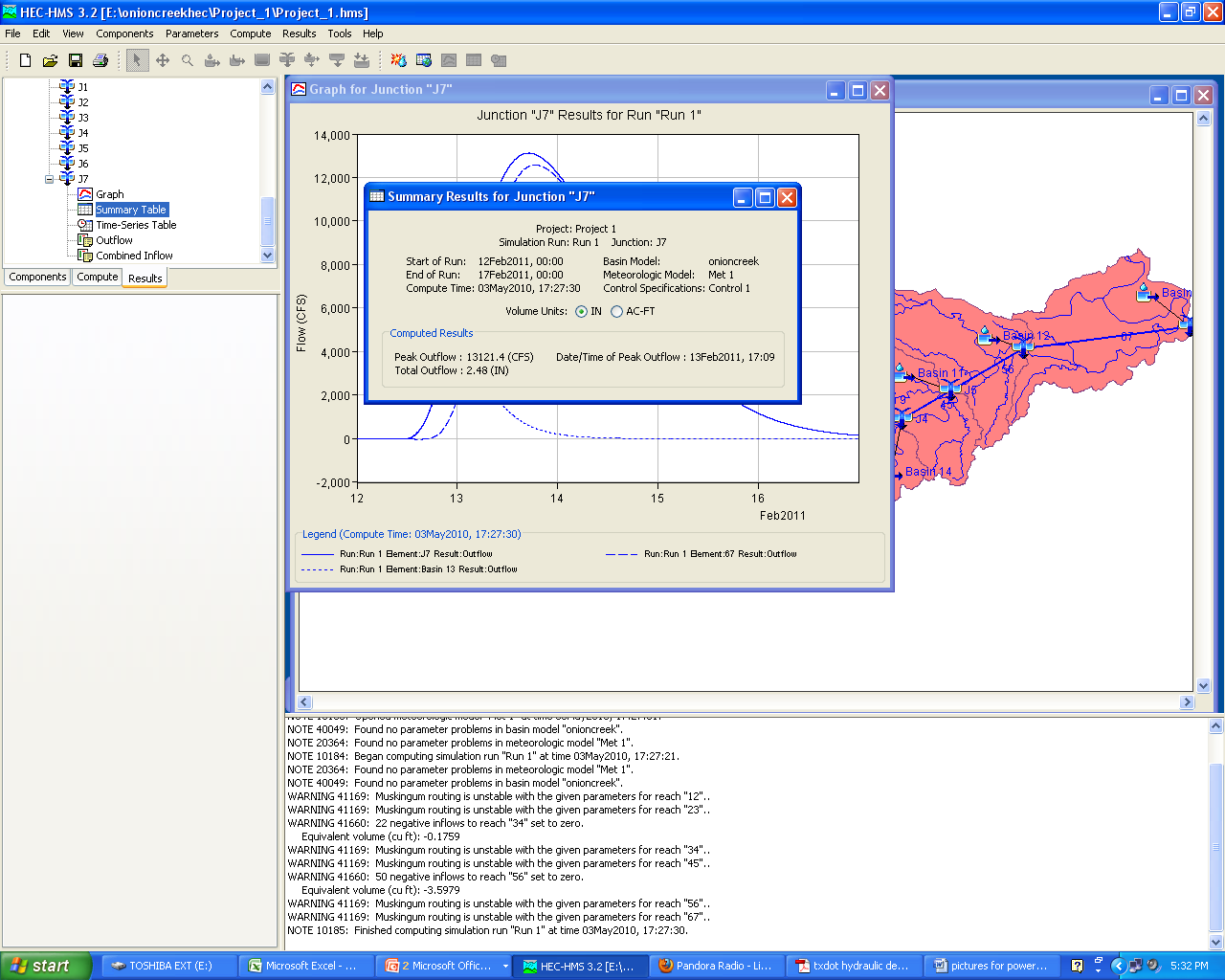 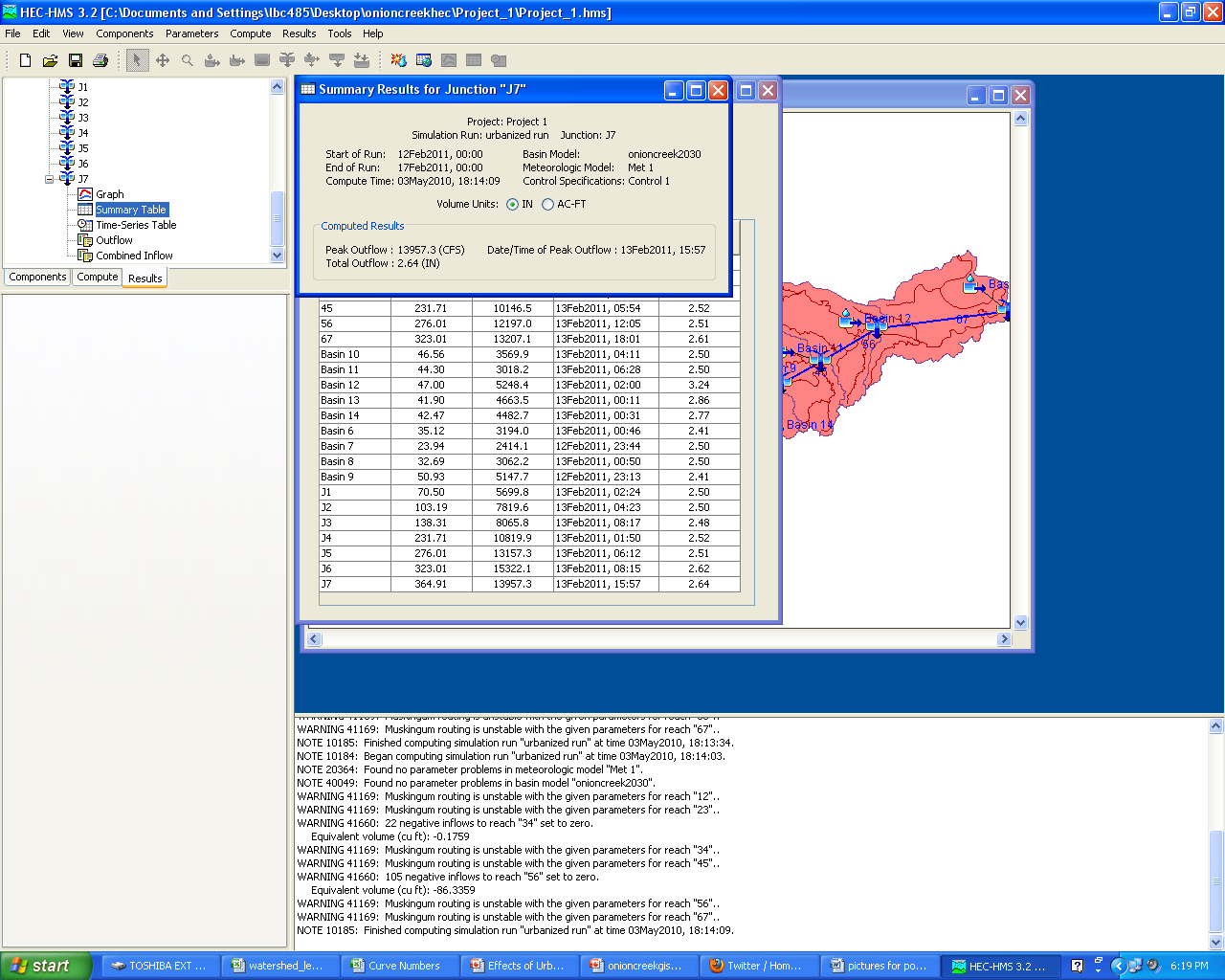 Original
Urbanized
Quantitative agree with Qualitative?
Assumptions from Slide Two - Increased Impervious Cover and Improved Drainage Systems cause:
Higher Peak Flows
Shorter Lag Times
Higher Total Runoff Volumes
YES
YES
YES
Conclusions
Quantitative results agreed with qualitative assumptions, but the effect was not as dramatic as I hoped
Lag Time increased only by 1 hour 12 minutes
Hardly a recognizable difference in hydrographs
To adequately route flows, coefficients should be back calculated
I wish I would have taken GIS in the fall.
Still to do…
Write report
Take GIS in the fall
Questions?
Electric Peak – Yellowstone National Park
Never to be urbanized…